«За здоровьем в Солнечную страну»Мастер класс  с педагогами
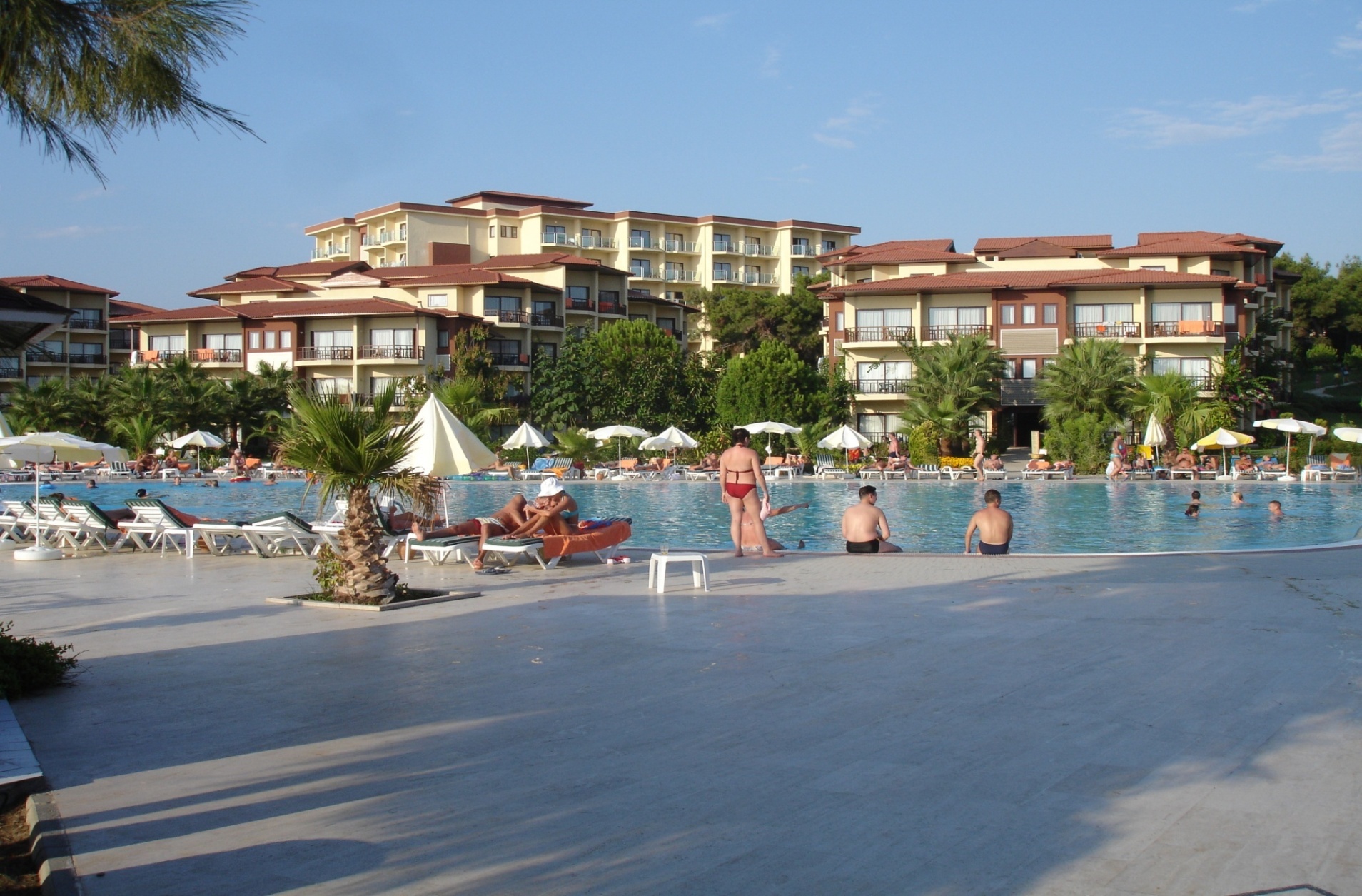 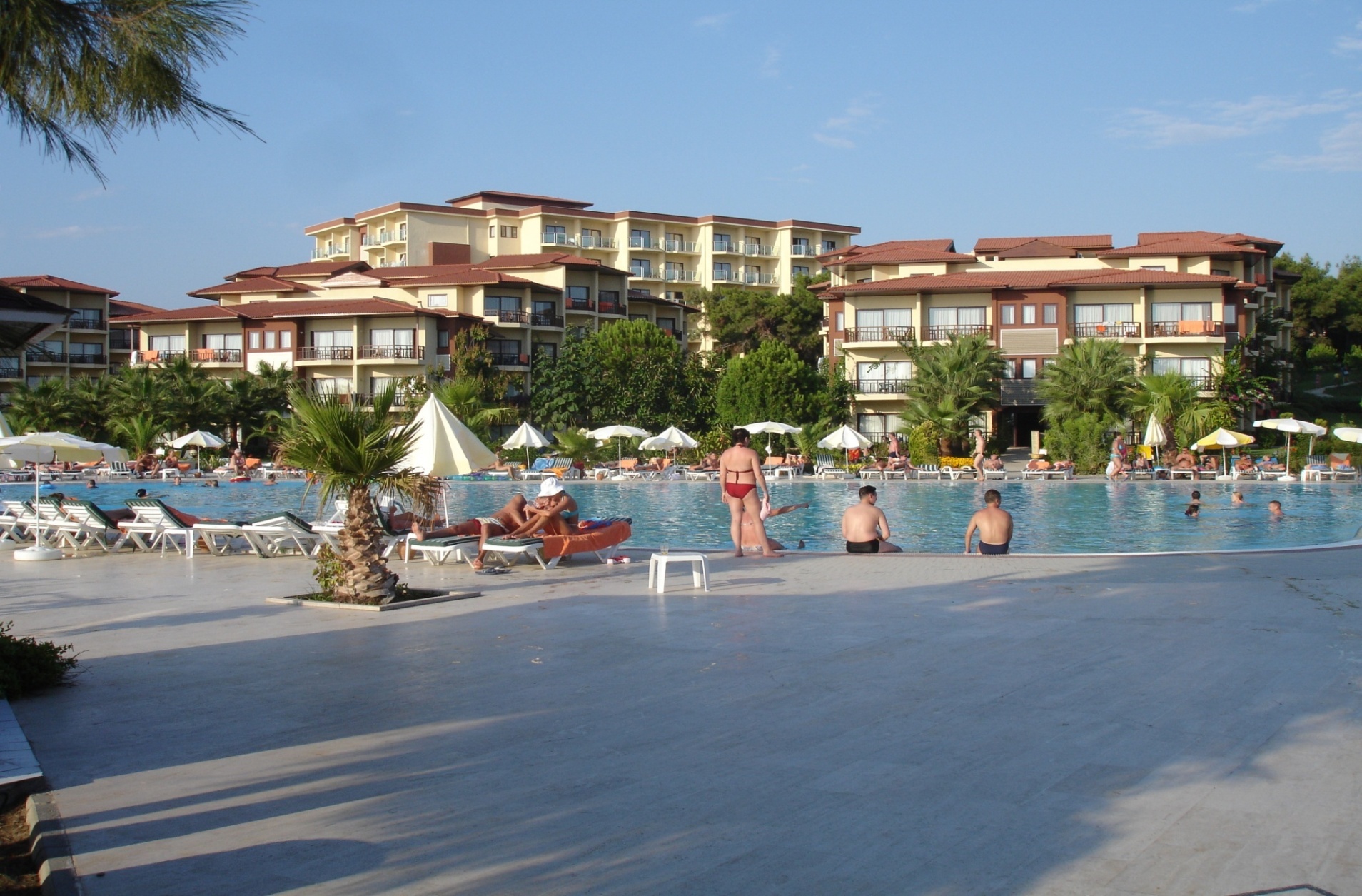 Всем в дорогу нам пора, впереди ждут чудеса! Прими участие скорей да зови своих друзей. Путешествие мы начинаем, всем здоровья пожелаем. Всех ждёт ритмика +пластика , да ещё гимнастика, да ещё массаж –вот так чудо ералаш! 1,2,3 все за мной скорей иди!
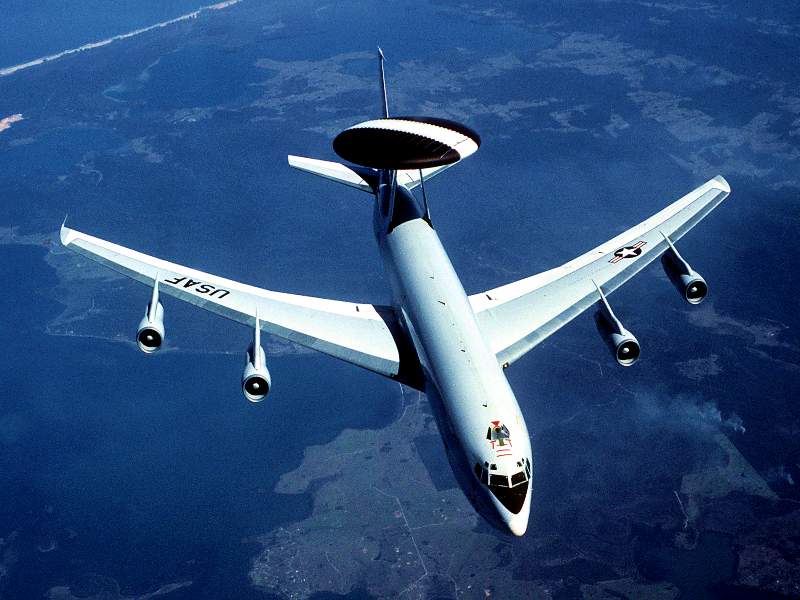 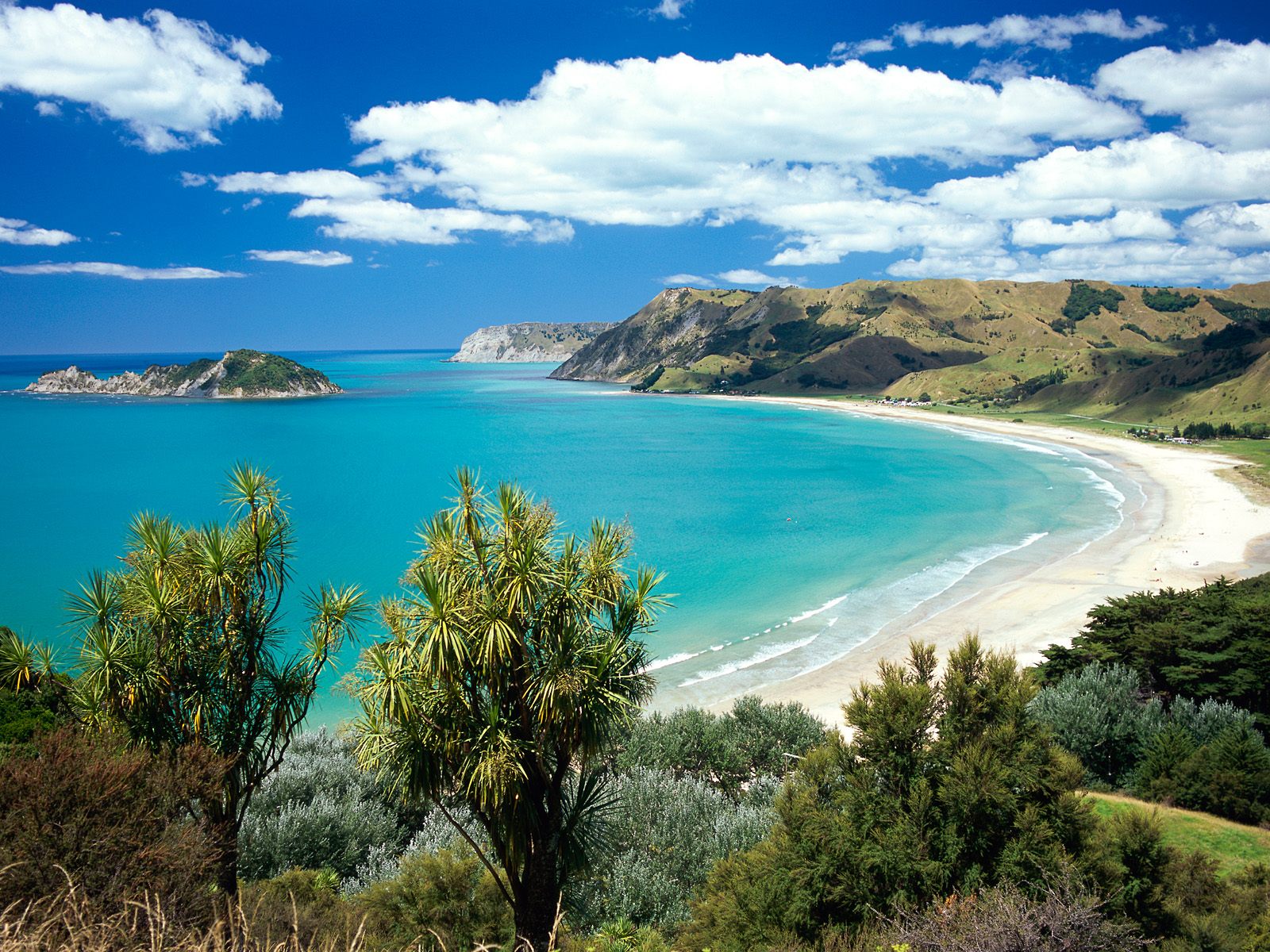 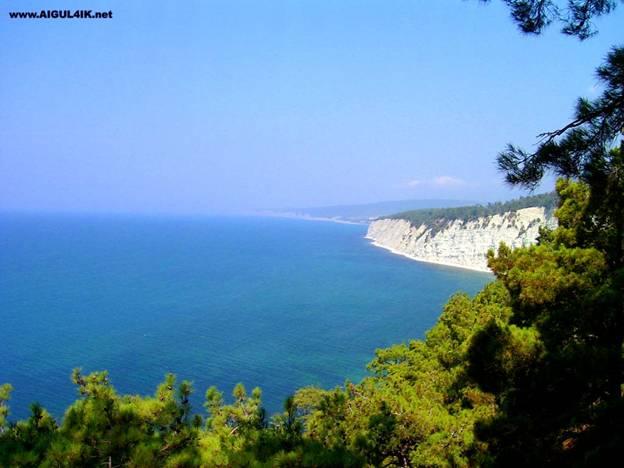 Чтоб ушами лучше слышать разомнём их поскорей, вот сгибаем, опускаем, и опять всё повторяем. Козелок мы разомнём, по уху пальчиком  ведём и ладошкой прижимаем и сильно-сильно разминаем.
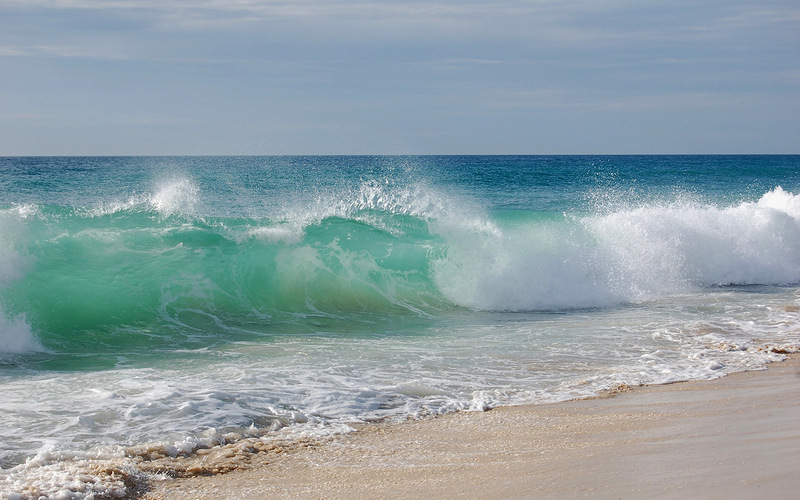 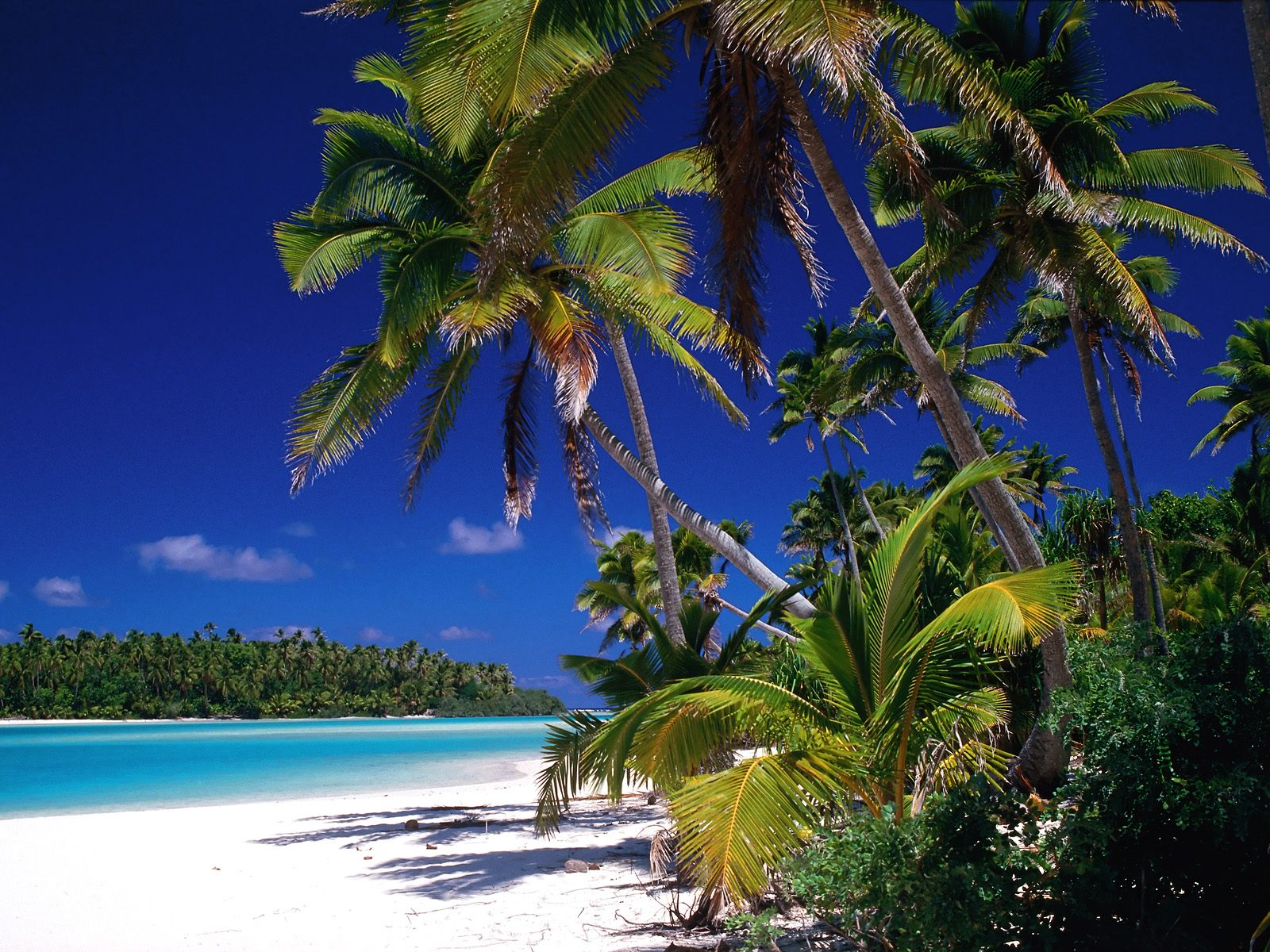 Стрельба глазами, мотылёк, заборчик, совёнок.
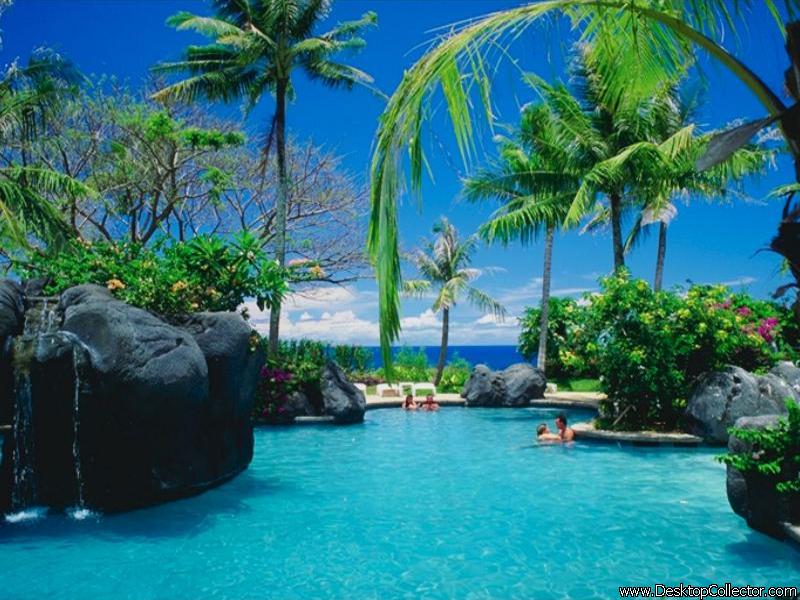 Сделаем разминку - держим ровно спинку. Голову назад-вперёд , влево - вправо поворот. Руки вверх поднять прямые, вот высокие какие. А теперь танцует таз- посмотрите–ка на нас. Этим славным упражненьем поднимаем настроенье. Дальше будем приседать: дружно сесть и дружно встать. Прыгать нам совсем не лень словно мячик целый день.
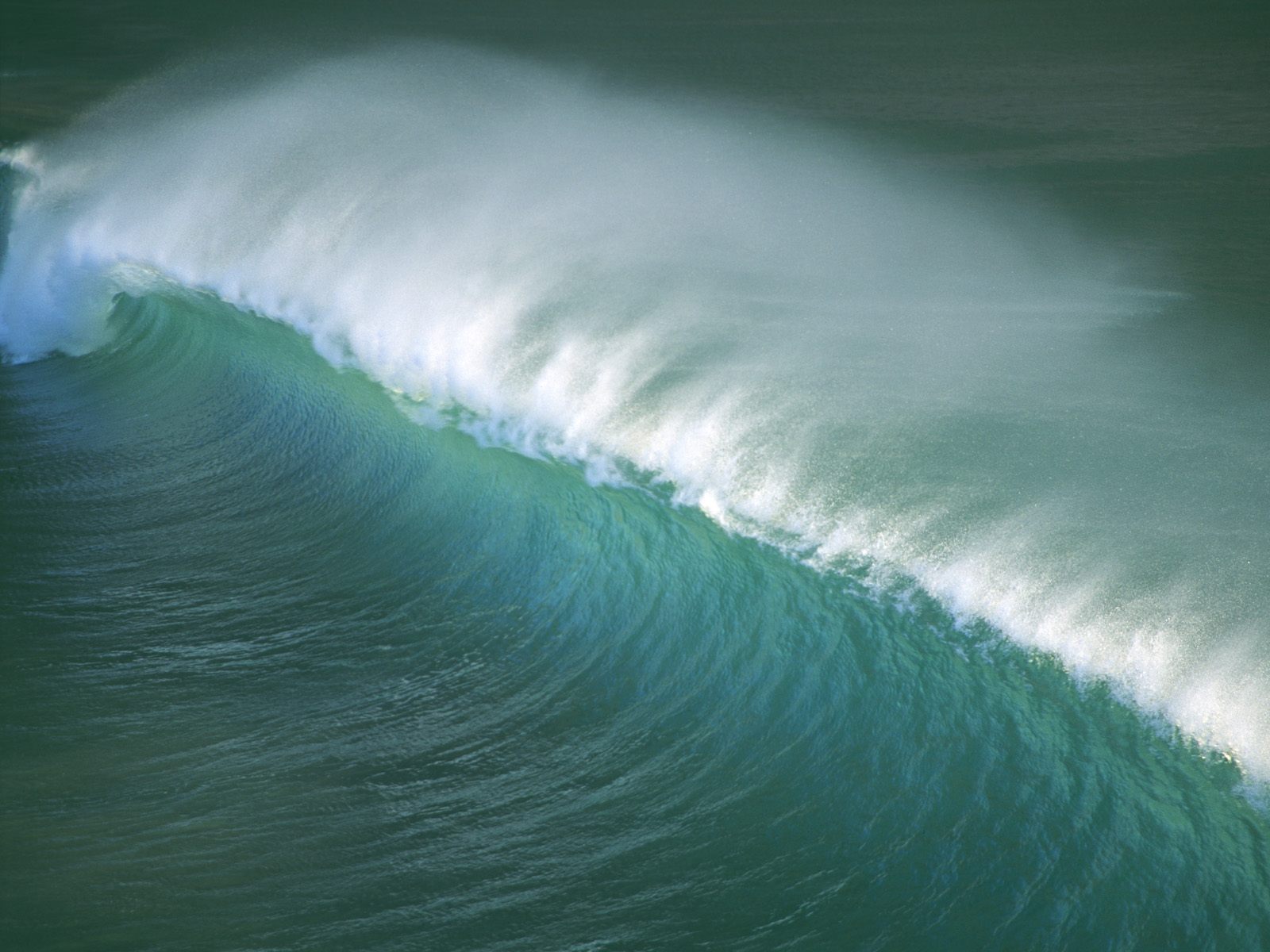 В путь –дорогу нам пора,  ждёт нас всех морская волна. Проказник ветер прилетел, в морской волне зашелестел. Подул немного посильней и волны закачал сильней. Совсем плутишка разошёлся и по глубинам он прошёлся.
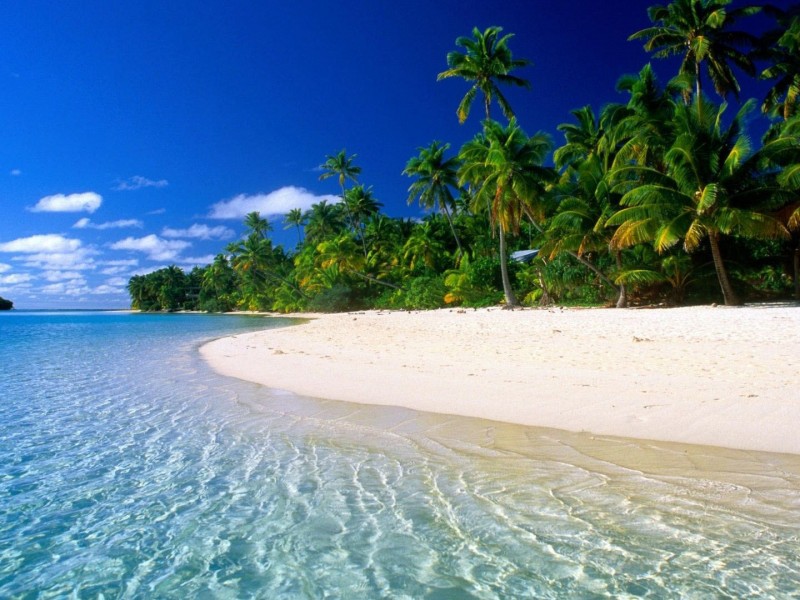 Мы на берегу моря с прозрачной ласковой светящейся от солнца водой. (Ходьба на носках, на пятках, лёгкий бег)
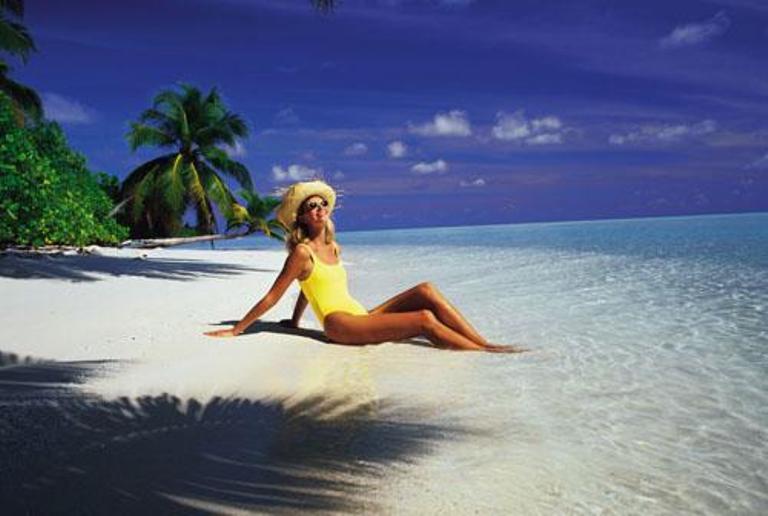 Мы ходили, мы скакали, наши ноженьки устали, на каждую ножку теплой воды немножко. Вода ласкает ноги: какая она нежная и тёплая. Проведём по ножке нежно, будет ноженька прилежной.
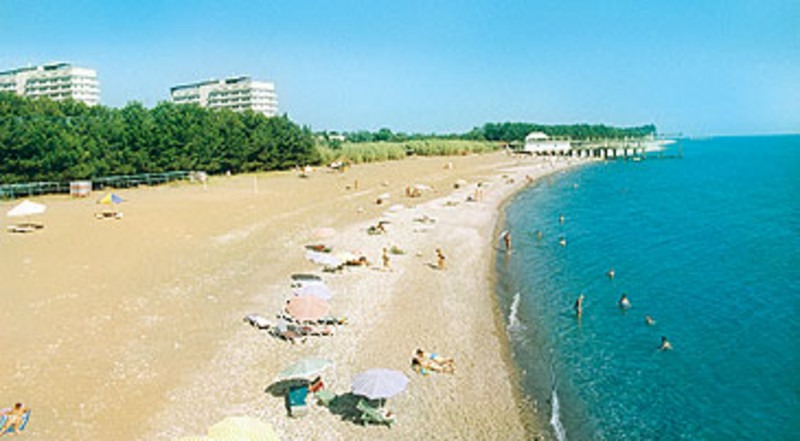 Наш отдых продолжается. Помогала нам вода, а без массажа- никуда! Теперь в помощниках – смотрите – шишки, камешки, берите всё скорей в ладошки и пошалим сейчас немножко. Это ручка правая, это ручка левая. Я на шишку нажимаю и зарядку делаю. Будет сильной правая, будет сильной левая. Будут ручки у меня ловкие, умелые.
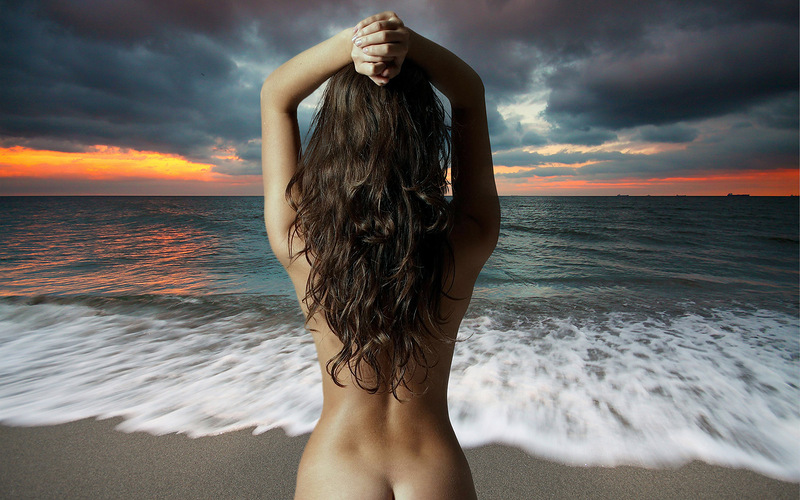 Наши пальчики гибки, рады и довольны, потому что все они, как гимнасты стройны.  Здорово играли, пальчики размяли, но ещё с мышц лица напряжение не сняли.
[Speaker Notes: Раыарфщцкуарфщцкщкпр кп]
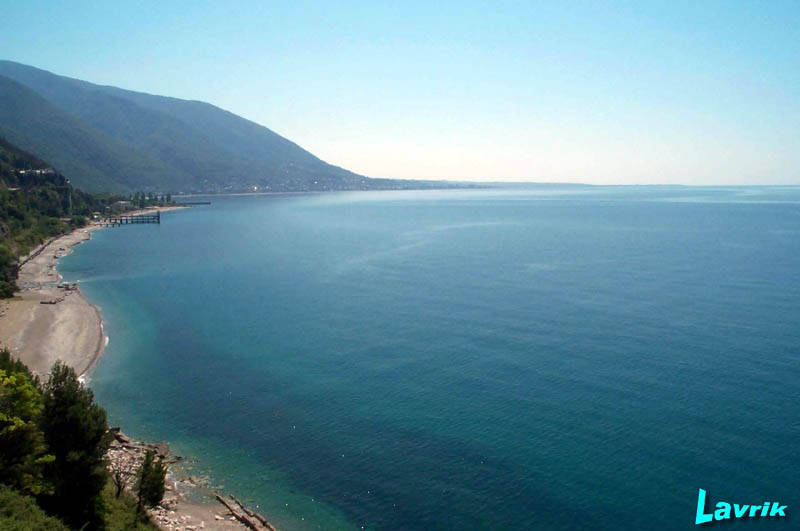 Предлагаю вам от усталости, от морщинок и от вялости нехитрые движения мимические упражнения.
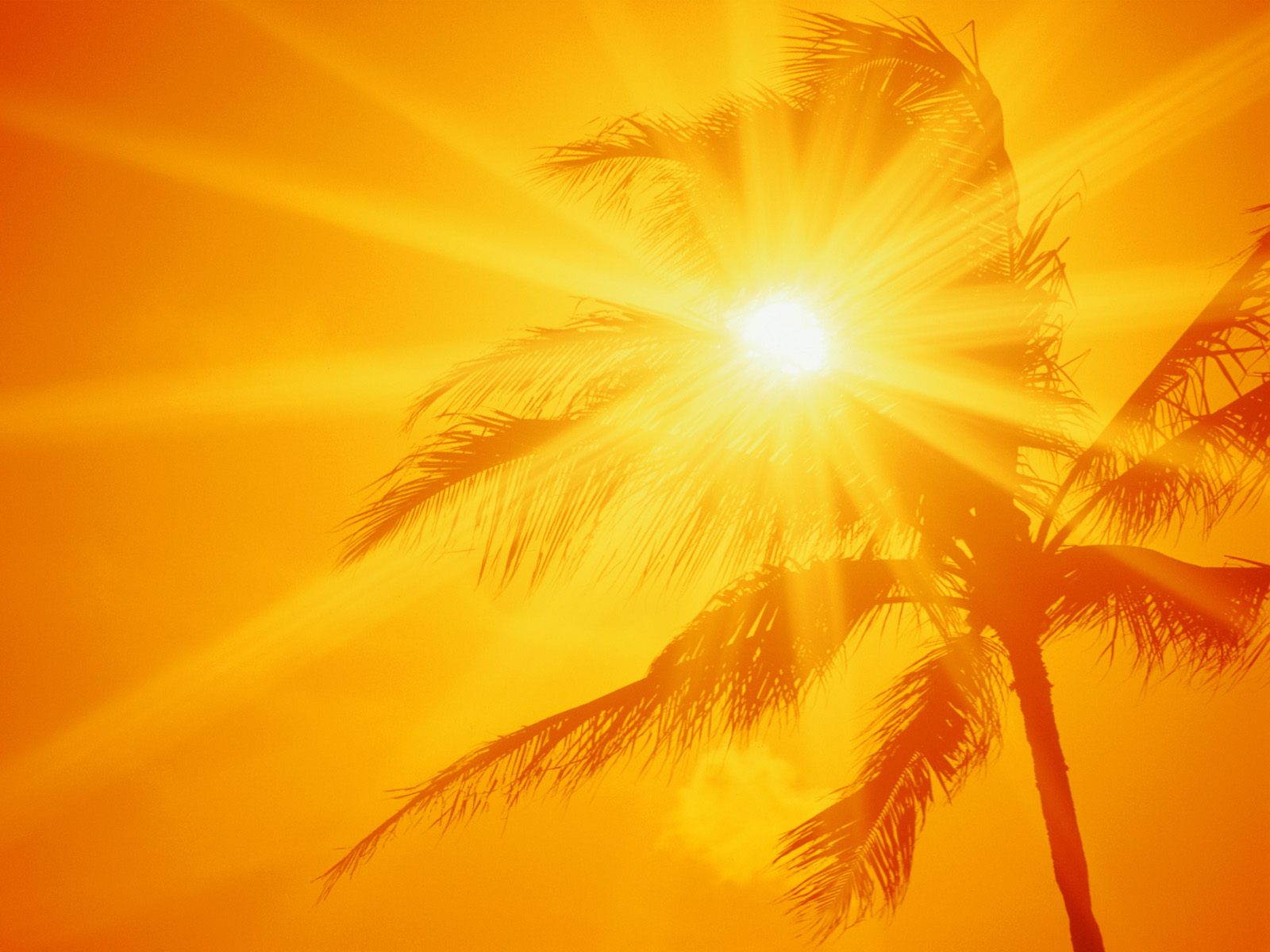 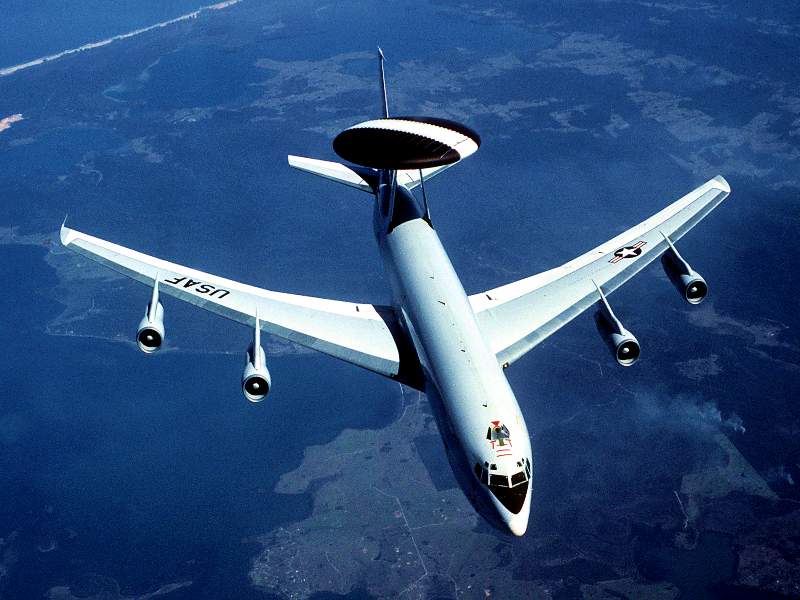 Все советы выполняя, ничего не забывая, будьте достойными,  статными и стройными. Возвращаться нам пора, заждались нас всех дела. Закончено путешествие. Здравствуй, наша родная земля.